LES NORMES DU GROUPE DE LA BANQUE MONDIALE
Droits d'auteur © 2018 & Tous droits réservés au HSEC Training & Services. Conception et réalisation
N. RCCM…… GN .KAL.2018.A.080 520
Formation, Conception documents, Audits, Prestation Santé, Sécurité, Environnement, Communauté et  Sûreté
25/12/2019
www.hsectraining.com
1
LES NORMES DE PERFORMANCE DE LA SOCIETE FINANCIERE INTERNATIONALE (SFI)
La SFI a mis en place en 2006 huit normes de performance (NP) qui ont été révisées en 2012. Ces normes définissent le rôle et les responsabilités particulières des promoteurs privés pour conduire leurs projets et les conditions nécessaires pour bénéficier de l’appui financier de la SFI.
Ces huit normes de performance (NP) sont :
NP1 - évaluation et gestion des risques et des impacts environnementaux et sociaux ;
NP2 – main d’œuvre et conditions de travail ;
NP3 – utilisation rationnelle des ressources et prévention de la pollution ;
NP4 – santé, sécurité et sûreté des personnes ;
NP5 - acquisition de terres et réinstallation involontaire ;
NP6 - conservation de la biodiversité et gestion des durables des ressources naturelles 			vivantes ;
NP7 - populations autochtones ;
NP8 - patrimoine culturel.
Les 4 premières normes ainsi que la sixième norme sont le cadre normatif de référence spécifique sur la santé, la sécurité et la préservation de l’environnement.
25/12/2019
www.hsectraining.com
2
NORMES ENVIRONNEMENTALES ET SOCIALES DE LA BANQUE MONDIALE
La Banque Mondiale a développé en 2018 dix (10) normes environnementales et sociales (NES) qui remplacent ses anciennes politiques opérationnelles et qui s’appliquent aux projets soumis à son financement. Ces NES sont :
NES 1 : Evaluation et gestion des risques et effets environnementaux et sociaux  
NES 2 : Emploi et les conditions de travail 
NES 3 : Utilisation rationnelle des ressources, prévention et gestion de la population 
La NES 4 : Santé et la sécurité des populations 
La NES 5 : Acquisition des terres, les restrictions à l’utilisation des terres et la réinstallation forcée  
La NES 6 : Préservation de la biodiversité et gestion durable des ressources naturelles biologiques 
La NES7 : Peuples autochtones/Communautés locales traditionnelles d’Afrique subsaharienne 		historiquement défavorisées
La NES 8 : Patrimoine culturel  
La NES 9 : Intermédiaires financiers
La NES 10 : Mobilisation des parties prenantes et information
Comme pour les normes de la SFI, ce sont les 4 premières normes et la sixième norme qui sont le cadre normatif de référence spécifique sur la santé, la sécurité et la préservation de l’environnement.
25/12/2019
www.hsectraining.com
3
NORMES ENVIRONNEMENTALES ET SOCIALES DE LA BANQUE MONDIALE
Essentiel du contenu de la NP1 et de la NES 1 sur l’évaluation et gestion des risques et effets environnementaux et sociaux : 
Ces normes exigent la réalisation d’une évaluation environnementale et sociale proportionnée aux risques et effets des projets afin de veiller à ce que ces projets soient écologiquement et socialement viables et durables. Cette évaluation qui se fait par des bureaux d’études spécialisés servira de base à la conception du projet et permettra de définir des mesures et actions d’atténuation et d’améliorer la prise de décisions. 

Essentiel du contenu de la NP2 et de la NES 2 sur l’emploi et les conditions de travail : 
Ces normes exigent, dans le cadre des emplois créés par le projet, entre autres d’encourager le traitement équitable et l’égalité de chance, d’empêcher le recours au travail forcé et au travail des enfants, de protéger et sécuriser les travailleurs du projet notamment ceux qui sont vulnérables tels que les femmes, les personnes handicapées, etc.
25/12/2019
www.hsectraining.com
4
NORMES ENVIRONNEMENTALES ET SOCIALES DE LA BANQUE MONDIALE
Essentiel du contenu de la NP3 et de la NES 3 sur l’Utilisation rationnelle des ressources, prévention et gestion de la population : 
Ces normes ont pour objectifs de :
Promouvoir l’utilisation durable des ressources, notamment l’énergie, l’eau et les matières premières ; 
Éviter ou minimiser les effets néfastes du projet sur la santé humaine et l’environnement en évitant ou en minimisant la pollution provenant des activités du projet ; 
Éviter ou minimiser les émissions de polluants atmosphériques à courte et longue durée de vie liées au projet ; 
Éviter ou minimiser la production de déchets dangereux et non dangereux.
25/12/2019
www.hsectraining.com
5
NORMES ENVIRONNEMENTALES ET SOCIALES DE LA BANQUE MONDIALE
Essentiel du contenu de la NP4 et de la NES 4 sur la santé et la sécurité des populations : 
Ces normes visent à protéger les populations affectées par le projet contre les risques et effets du projet sur leur santé, leur sûreté et leur sécurité. Ainsi elles imposent au promoteur d’éviter ou de minimiser ces risques et effets, à travers des mesures qui visent à : 
Anticiper ou éviter les effets néfastes sur la santé et la sécurité des populations touchées par le projet tout au long de celui-ci, que ce soit en temps normal ou dans des circonstances exceptionnelles ; 
Encourager la prise en compte de considérations de qualité et de sécurité, et des questions de changement climatique dans la conception et la construction des infrastructures, y compris de barrages ; 
Éviter ou minimiser l’exposition de la communauté aux risques liés à la circulation dans le cadre du projet et à la sécurité routière, aux maladies et aux matières dangereuses ; Mettre en place des mesures efficaces pour faire face aux situations d’urgence ; 
Veiller à ce que la protection du personnel et des biens permette d’éviter ou de minimiser les risques pour les communautés touchées par le projet.
25/12/2019
www.hsectraining.com
6
NORMES ENVIRONNEMENTALES ET SOCIALES DE LA BANQUE MONDIALE
Essentiel du contenu de la NP6 et de la NES 6 sur la Préservation de la biodiversité et gestion durable des ressources naturelles biologiques : 
Ces normes ont pour objectifs de : 
Protéger et préserver la biodiversité et les habitats ; 
Appliquer l’approche de la hiérarchie d’atténuation et le principe de précaution dans la conception et la mise en œuvre de projets susceptibles d’avoir un impact sur la biodiversité ; 
Promouvoir la gestion durable des ressources naturelles biologiques ; 
Développer les moyens de subsistance des communautés locales et assurer un développement économique solidaire par l’adoption de pratiques qui intègrent les besoins de conservation et les priorités en matière de développement.
25/12/2019
www.hsectraining.com
7
Questions et Réponses
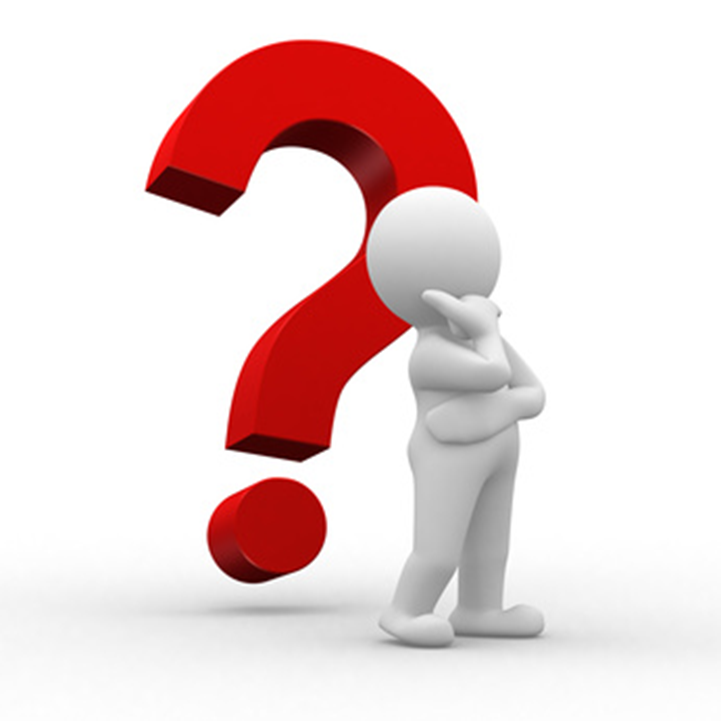 25/12/2019
www.hsectraining.com
8